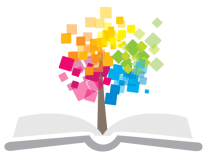 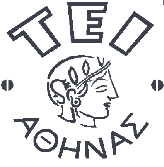 Ανοικτά Ακαδημαϊκά Μαθήματα στο ΤΕΙ Αθήνας
Ανάλυση Βιολογικών Υγρών & Εκκριμάτων (Ε)
Ενότητα 13: Φυσικοί χαρακτήρες, μικροσκόπηση και προσδιορισμός λίπους και αιμοσφαιρίνης σε κόπρανα
Πέτρος Καρκαλούσος
Τμήμα Ιατρικών Εργαστηρίων
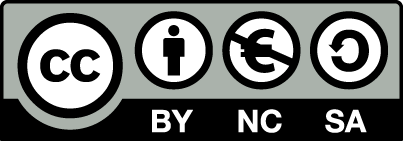 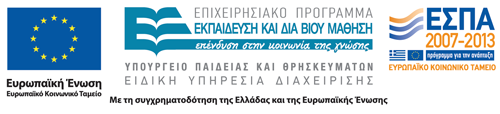 Φυσικοί χαρακτήρες κοπράνων
Χροιά κοπράνων
Φυσιολογικό χρώμα: καστανό – οφείλεται στην οξείδωση της χολερυθρίνης. Στα βρέφη μπορεί να είναι πράσινα λόγω ανεπαρκούς οξείδωσης της χολερυθρίνης.
Οι διαταραχές της χολής προκαλούν άχρωμα κόπρανα (π.χ. αποφρακτικός ίκτερος, ηπατίτιδα, καρκίνος του ήπατος).
Γκριζωπό χρώμα – στεατόροια (λίπος στα κόπρανα).
Ερυθρό χρώμα σε ολόκληρη τη μάζα των κοπράνων (μαύρο χρώμα)  - αιμορραγία στο ανώτερο πεπτικό σύστημα (στόμαχος, λεπτό έντερο).
Ερυθρό χρώμα σε όλη την επιφάνεια των κοπράνων – φάρμακα.
Ερυθρό χρώμα κατά τόπους στην επιφάνεια των κοπράνων – αιμορραγία στο κατώτερο πεπτικό σύστημα (ορθό, πρωκτός) π.χ. αιμορροΐδες.
2
Παραλλαγές χρωμάτων στα κόπρανα
3
Όψη κοπράνων
Διάρροιες - υδαρή, ασχημάτιστα κόπρανα
Στεατόρροια – κάκοσμα λευκωπά και επιπλέοντα
Στένωση ορθού – λεπτά και ταινιοειδή
4
Οσμή κοπράνων
Η φυσιολογική δυσάρεστη οσμή οφείλεται στη πέψη των τροφών από την εντερική χλωρίδα.
Πολύ δυσάρεστη οσμή στη στεατόροια όπου η εντερική χλωρίδα δεν μπορεί να πέμψει το λίπος των τροφών.
5
Αντίδραση (pH) κοπράνων
Φυσιολογικά είναι αλκαλική (pH = 6,9 – 7,2)
Όξινη: σε παθολογικές καταστάσεις όπως στη δυσανεξία στη λακτόζη
6
Σύσταση κοπράνων(μακροσκοπική παρατήρηση)
Άπεπτα υπολείμματα τροφών τόσο φυσιολογικά (π.χ. κουκούτσια φρούτων, καλαμπόκι) αλλά και σε παθολογικά (υπολείμματα κρέατος, αμύλου πατάτας, λίπους) λόγω διαταραχών της πέψης. 
Βλέννα. Ύπαρξη βλέννας εμφανίζεται σε καλοήθεις και κακοήθεις καταστάσεις όπως η βλεννώδης κολίτιδα, η ελκωτική εκκολπωματίτιδα, η βακτηριακή δυσεντερία ή ο καρκίνος του ορθού. 
Πύον ανιχνεύεται στα κόπρανα σε περιπτώσεις χρόνιας ελκώδους κολίτιδας, εντερίτιδας και δυσεντερίας.
7
Μικροσκόπηση κοπράνων
Στα κόπρανα αναζητούνται μικροσκοπικά:
Υπολείμματα τροφής, όπως μυϊκές ίνες, συνδετικός ιστός, φυτικά κύτταρα, κοκκία αμύλου, ουδέτερο λίπος, σάπωνες, λιπαρά οξέα.
Κύτταρα, όπως επιθηλιακά από την αποφολίδωση του εντέρου και του πρωκτού, μακροφάγα, ερυθρά και λευκά αιμοσφαίρια, ιστιοκύτταρα και πλασματοκύτταρα.
Μύκητες, όπως βλαστομύκητες, ζυμομύκητες, κάντιντες.
Bακτήρια της φυσιολογικής χλωρίδας του εντέρου όπως Escherichia coli και άλλα Gram (+) και Gram (-) βακτήρια.
Κρύσταλλοι και άμορφα άλατα.
9
Φυσιολογική χλωρίδα εντέρου
Αποτελείται από:
Μύκητες 
Blastomyces hominis
Candida ablicans 
Βακτήρια
Enterococcus sp, Escherichia coli, Proteus sp, Pseudomonas sp, Staphylococcus aureus, Bacteroides sp και Clostridium sp.
10
Προετοιμασία πριν την λήψη των κοπράνων
Γεύμα Schmidt
Πρωινό. Ένα ποτήρι γάλα ή τσάι. Μια φέτα ψωμί με βούτυρο ή ένα μελάτο αυγό.
Δεκατιανό. Ένα ποτήρι γάλα με δημητριακά.
Μεσημεριανό. Μπιφτέκια από βοδινό κιμά βάρους περίπου 250 γραμμαρίων με βούτυρο και πουρέ.
Απογευματινό. Όπως το πρωινό (χωρίς αυγό)
Δείπνο. Ένα ποτήρι γάλα ή ένα φλιτζάνι σούπα με μια φέτα ψωμί με βούτυρο ή αυγό.
11
Παρασκευάσματα για τη μικροσκόπηση των κοπράνων
Παρασκευάζονται τέσσερα νωπά παρασκευάσματα σε αντικειμενοφόρο πλάκα όπου προστίθενται 2 -3 σταγόνες: 
Φυσιολογικός ορός για γενική μικροσκόπηση. 
Lugol για αναγνώριση των κοκκίων αμύλου και διαχωρισμού τους από τα κοκκιώδη μικρόβια.                                                                             
Οξικού οξέος 3% για τη διάκριση των ερυθρών αιμοσφαιρίων.                                                                   
Sudan III για τη χρώση των σταγονιδίων λίπους.
12
Διάφορα κύτταρα και μικροσκοπικά συστατικά των κοπράνων
Πέτρος Καρκαλούσος
13
Υπολείμματα μυϊκών ινών στα κόπρανα
Πέτρος Καρκαλούσος
14
Υπολείμματα τροφών στα κόπρανα
Πέτρος Καρκαλούσος
15
Cryptosporidium parvum
“Mature Plasmodium malariae schizont PHIL 2715 lores”,  Optigan13  διαθέσιμο ως κοινό κτήμα
16
Guardia lamblia
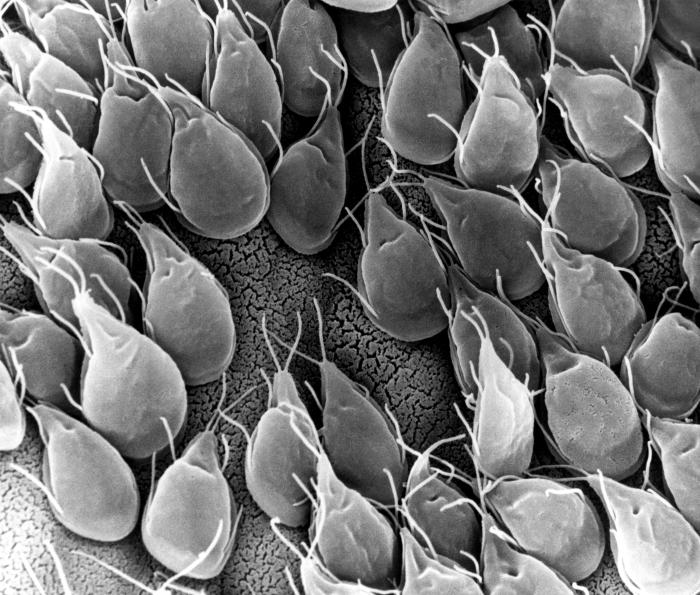 “Giardia lamblia”, από  Planet Earth  διαθέσιμο με άδεια CC BY-NC-ND 2.0
“Giardia-spp.--infected--gerbil-intestine”, από  Simonxag διαθέσιμο ως κοινό κτήμα
17
Entamoeba hystolitica
“Ehistdisp cyst wtmt”, από  Imrich  διαθέσιμο ως κοινό κτήμα
18
Enterobius  vermicularis
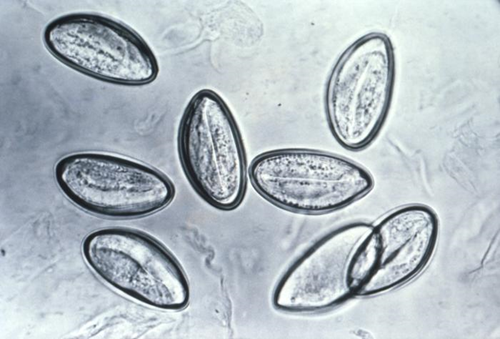 “Oxyuris vermicularis”, από  Citron διαθέσιμο ως κοινό κτήμα
“Eggs of Enterobius vermicularis 5229 lores”, από  Patho  διαθέσιμο ως κοινό κτήμα
19
Προσδιορισμός λίπους και αιμοσφαιρίνης σε κόπρανα
Προσδιορισμός λίπους
Φυσιολογικά αποβάλλονται καθημερινά 5 g/dL λίπους στα κόπρανα.
Πάνω από 5 g/dL λίπους θεωρείται στεατόροια.

Προσδιορίζεται ο λεγόμενος στεατοκρίτης.
Στεατοκρίτης = [Λ/(Λ+Κ)] x 100 
Λ: Λίπος
Κ: Στερεό υπόλειμμα κοπράνων
21
Προσδιορισμός στεατοκρίτη
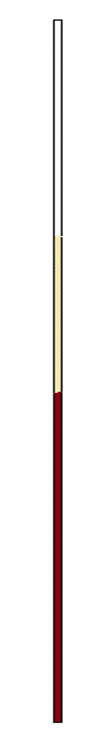 1 mL κοπράνων αναμιγνύεται με 2 mL αποσταγμένου νερού και 0,06 g άμμου.
Το μίγμα ομογενοποιείται σε ιγδίο πορσελάνης.
Μικρή ποσότητα αναρροφάται σε κοινό τριχοειδές σωληνάριο.
Το τριχοειδές σωληνάριο σφραγίζεται στο ένα άκρο και φυγοκεντρείται σε φυγόκεντρο μικροαιματοκρίτη στις 12.000 στροφές επί 15 λεπτά.
Μετά τη φυγοκέντρηση το τριχοειδές τοποθετείται σε όρθια θέση και μετριέται το μήκος των δύο στερεών στιβάδων, δηλαδή του λίπους (Λ) στη κορυφή και του στερεού υπολείμματος κοπράνων στον πυθμένα του τριχοειδούς (Κ).
22
Προσδιορισμός κατακράτησης λίπους
Κατακράτηση λίπους = (Διαιτητικό λίπος – Συνολικό λίπος κοπράνων)/Διαιτητικό λίπος x 100
Προσδιορίζεται:
Το Συνολικό λίπος κοπράνων
με χημικές μεθόδους
με την βοήθεια διαιτολόγου
Το Διαιτητικό λίπος
23
Προσδιορισμός αιμοσφαιρίνης
Mayer κοπράνων ή FOB (Fecal Occult Blood) test
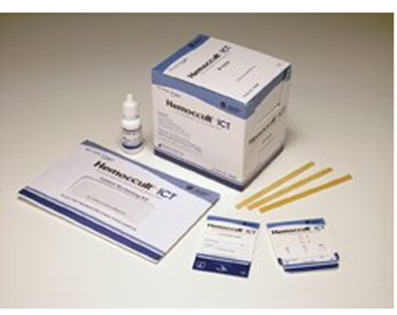 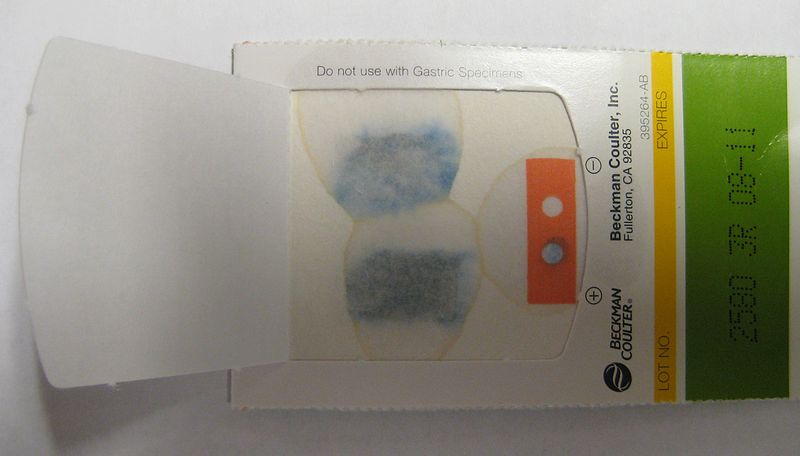 “Positive fecal occult blood test”, από  Jmh649 διαθέσιμο με άδεια CC BY-SA 3.0
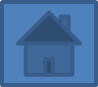 Σήμερα γίνεται με την μέθοδο οξείδωσης της γουϊάκης – απλή μέθοδος που μπορεί να γίνει και στο σπίτι
24
Τέλος Ενότητας
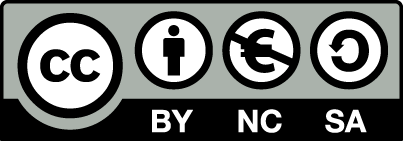 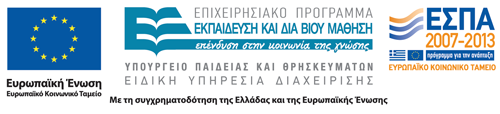 Σημειώματα
Σημείωμα Αναφοράς
Copyright Τεχνολογικό Εκπαιδευτικό Ίδρυμα Αθήνας, Πέτρος Καρκαλούσος 2014. Πέτρος Καρκαλούσος. «Ανάλυση Βιολογικών Υγρών & Εκκριμάτων (Ε). Ενότητα 13: Μικροσκόπηση, φυσικοί χαρακτήρες και προσδιορισμός λίπους  & αιμοσφαιρίνης σε κόπρανα». Έκδοση: 1.0. Αθήνα 2015. Διαθέσιμο από τη δικτυακή διεύθυνση: ocp.teiath.gr.
Σημείωμα Αδειοδότησης
Το παρόν υλικό διατίθεται με τους όρους της άδειας χρήσης Creative Commons Αναφορά, Μη Εμπορική Χρήση Παρόμοια Διανομή 4.0 [1] ή μεταγενέστερη, Διεθνής Έκδοση.   Εξαιρούνται τα αυτοτελή έργα τρίτων π.χ. φωτογραφίες, διαγράμματα κ.λ.π., τα οποία εμπεριέχονται σε αυτό. Οι όροι χρήσης των έργων τρίτων επεξηγούνται στη διαφάνεια  «Επεξήγηση όρων χρήσης έργων τρίτων». 
Τα έργα για τα οποία έχει ζητηθεί άδεια  αναφέρονται στο «Σημείωμα  Χρήσης Έργων Τρίτων».
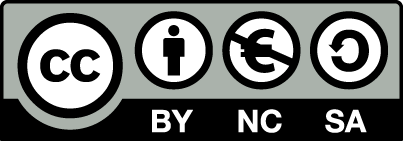 [1] http://creativecommons.org/licenses/από-nc-sa/4.0/ 
Ως Μη Εμπορική ορίζεται η χρήση:
που δεν περιλαμβάνει άμεσο ή έμμεσο οικονομικό όφελος από την χρήση του έργου, για το διανομέα του έργου και αδειοδόχο
που δεν περιλαμβάνει οικονομική συναλλαγή ως προϋπόθεση για τη χρήση ή πρόσβαση στο έργο
που δεν προσπορίζει στο διανομέα του έργου και αδειοδόχο έμμεσο οικονομικό όφελος (π.χ. διαφημίσεις) από την προβολή του έργου σε διαδικτυακό τόπο
Ο δικαιούχος μπορεί να παρέχει στον αδειοδόχο ξεχωριστή άδεια να χρησιμοποιεί το έργο για εμπορική χρήση, εφόσον αυτό του ζητηθεί.
Επεξήγηση όρων χρήσης έργων τρίτων
Δεν επιτρέπεται η επαναχρησιμοποίηση του έργου, παρά μόνο εάν ζητηθεί εκ νέου άδεια από το δημιουργό.
©
διαθέσιμο με άδεια CC-BY
Επιτρέπεται η επαναχρησιμοποίηση του έργου και η δημιουργία παραγώγων αυτού με απλή αναφορά του δημιουργού.
διαθέσιμο με άδεια CC-BY-SA
Επιτρέπεται η επαναχρησιμοποίηση του έργου με αναφορά του δημιουργού, και διάθεση του έργου ή του παράγωγου αυτού με την ίδια άδεια.
διαθέσιμο με άδεια CC-BY-ND
Επιτρέπεται η επαναχρησιμοποίηση του έργου με αναφορά του δημιουργού. 
Δεν επιτρέπεται η δημιουργία παραγώγων του έργου.
διαθέσιμο με άδεια CC-BY-NC
Επιτρέπεται η επαναχρησιμοποίηση του έργου με αναφορά του δημιουργού. 
Δεν επιτρέπεται η εμπορική χρήση του έργου.
Επιτρέπεται η επαναχρησιμοποίηση του έργου με αναφορά του δημιουργού
και διάθεση του έργου ή του παράγωγου αυτού με την ίδια άδεια.
Δεν επιτρέπεται η εμπορική χρήση του έργου.
διαθέσιμο με άδεια CC-BY-NC-SA
διαθέσιμο με άδεια CC-BY-NC-ND
Επιτρέπεται η επαναχρησιμοποίηση του έργου με αναφορά του δημιουργού.
Δεν επιτρέπεται η εμπορική χρήση του έργου και η δημιουργία παραγώγων του.
διαθέσιμο με άδεια 
CC0 Public Domain
Επιτρέπεται η επαναχρησιμοποίηση του έργου, η δημιουργία παραγώγων αυτού και η εμπορική του χρήση, χωρίς αναφορά του δημιουργού.
Επιτρέπεται η επαναχρησιμοποίηση του έργου, η δημιουργία παραγώγων αυτού και η εμπορική του χρήση, χωρίς αναφορά του δημιουργού.
διαθέσιμο ως κοινό κτήμα
χωρίς σήμανση
Συνήθως δεν επιτρέπεται η επαναχρησιμοποίηση του έργου.
29
Διατήρηση Σημειωμάτων
Οποιαδήποτε αναπαραγωγή ή διασκευή του υλικού θα πρέπει να συμπεριλαμβάνει:
το Σημείωμα Αναφοράς
το Σημείωμα Αδειοδότησης
τη δήλωση Διατήρησης Σημειωμάτων
το Σημείωμα Χρήσης Έργων Τρίτων (εφόσον υπάρχει)
μαζί με τους συνοδευόμενους υπερσυνδέσμους.
Χρηματοδότηση
Το παρόν εκπαιδευτικό υλικό έχει αναπτυχθεί στo πλαίσιo του εκπαιδευτικού έργου του διδάσκοντα.
Το έργο «Ανοικτά Ακαδημαϊκά Μαθήματα στο ΤΕΙ Αθήνας» έχει χρηματοδοτήσει μόνο την αναδιαμόρφωση του εκπαιδευτικού υλικού. 
Το έργο υλοποιείται στο πλαίσιο του Επιχειρησιακού Προγράμματος «Εκπαίδευση και Δια Βίου Μάθηση» και συγχρηματοδοτείται από την Ευρωπαϊκή Ένωση (Ευρωπαϊκό Κοινωνικό Ταμείο) και από εθνικούς πόρους.
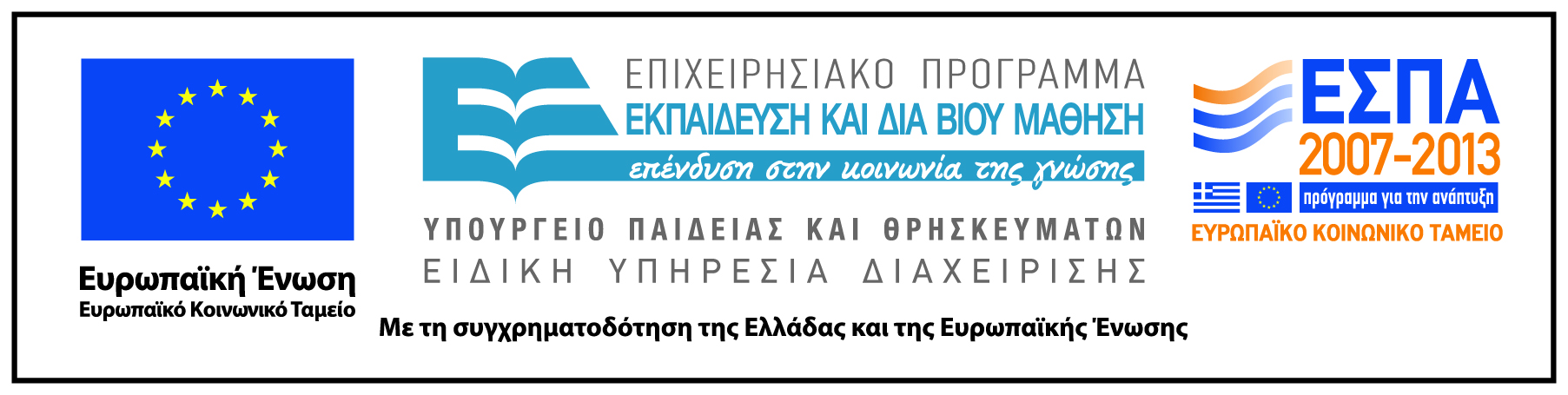